Vous voulez :
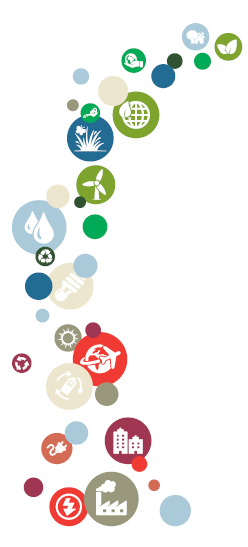 Des investissements qui garantissent la continuité de votre entreprise dans une économie verte 
Une formation pour adapter vos compétences
Un emploi durable, de qualité avec un système de protection sociale fort et efficace
Une concertation sociale qui donne une place aux travailleurs et aux syndicats
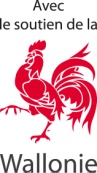 Alors, vous voulez 
la juste transition
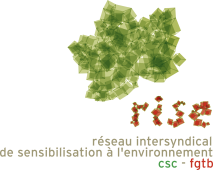